Космос и экология
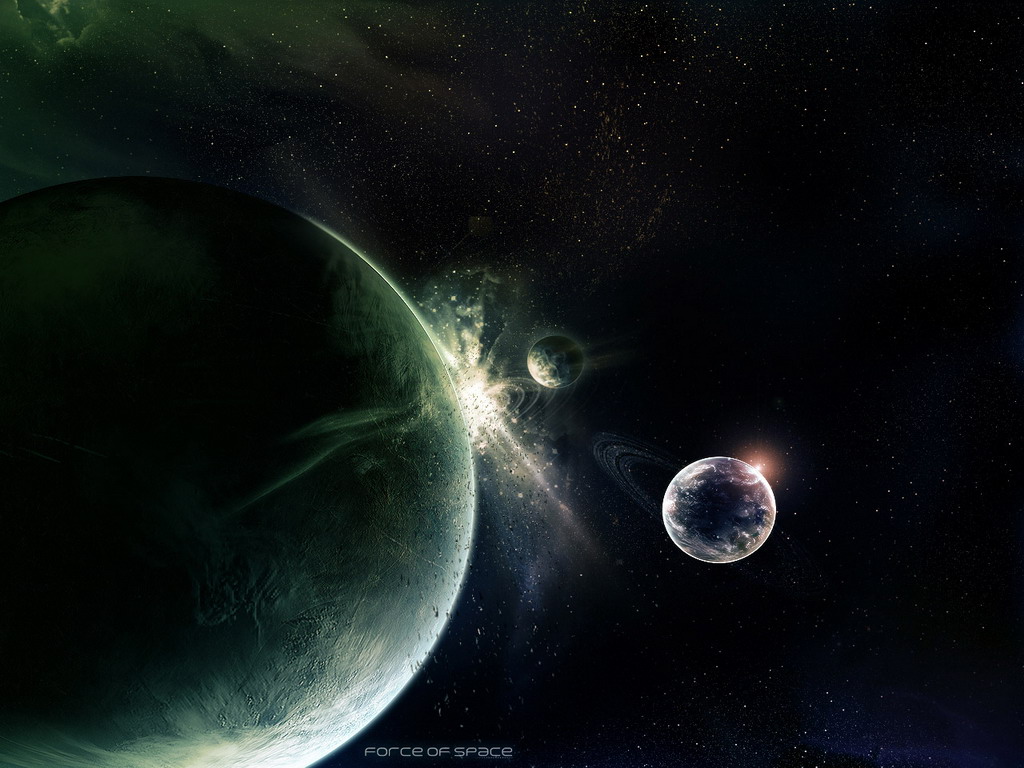 Космическое пространство постепенно становится своеобразной частью среды обитания и деятельности человека. Сфера взаимодействия общества и природы выходит за пределы планеты.
Через атмосферу осуществляется обмен вещества Земли с Космосом. Атмосфера Земли насквозь пронизывается мощной радиацией Солнца, определяющей тепловой режим поверхности планеты, вызывающей диссоциацию молекул атмосферных газов и ионизацию атомов.
Выбросы продуктов сгорания ракетных двигателей могут вызвать выпадение кислотных дождей, увеличение содержания в воздухе взвешенных частиц, токсичное загрязнение облачного покрова.
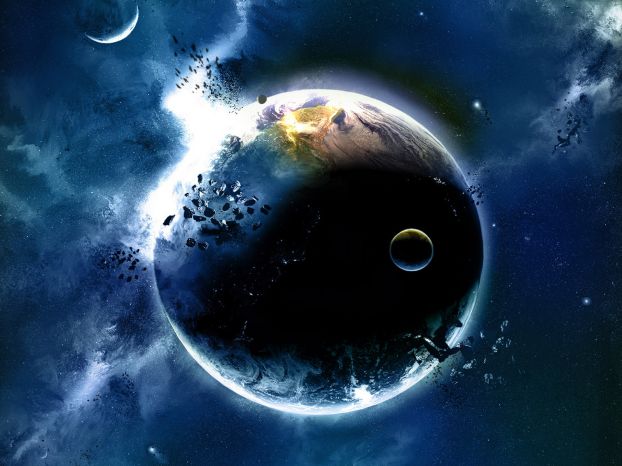 Озоновый слой Земли разрушают ракетные двигатели, работающие на твердом топливе
Неизбежное осаждение радиоактивных веществ из ближнего космоса в приземную атмосферу и далее на земную поверхность опасно для окружающей среды.
Накапливающийся космический мусор в околоземном пространстве представляет опасность для космических аппаратов.
В 2001 году МКС едва не столкнулась  с семикилограммовым прибором, утерянным  американскими астронавтами
Эффективных практических мер по уничтожению космического мусора на настоящем уровне технического развития Человечества не существует!
    Необходимы разработки и внедрение мероприятий, направленных на снижение засоренности околоземного пространства
● Самый первый телескоп для наблюдения за космическим мусором создан в Америке
●Японское космическое агентство (JAXA) займется чисткой орбиты Земли при помощи гигантских металлических сетей
●Российская космическая корпорация «Энергия» разрабатывает проект орбитального мусоросборщика
Антропогенные воздействия на околоземное космическое пространство изучены к настоящему времени далеко не полностью, а их степень опасности с точки зрения воздействия на биосферу и возможного изменения характеристик околоземной космической среды  различна.
Выводы
Рассмотренные различные воздействия  на околоземное 
космическое  пространство изучены к настоящему  времени далеко не
полностью а их  степень опасности с точки зрения воздействия  на 
биосферу и возможного изменения характеристик околоземной 
космической среды существенно различны ,и от ее скорейшего 
решения данной проблемы зависят как дальнейшее развитие 
космической деятельности человечества ,так и обеспечение 
существования современной цивилизации.